Retour sur une démarche de labellisation
« Université de commerce équitable »
Implications territoriales d’une démarche pédagogique

Alain Bussière
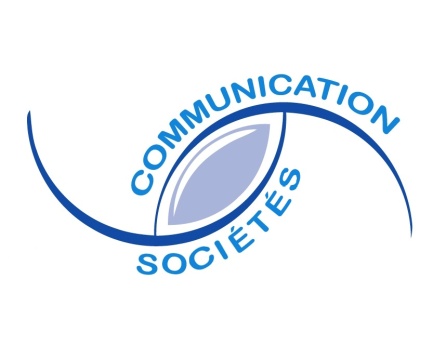 1
Plan de la présentation
1. Contexte de la démarche de labellisation

2. Une dynamique pédagogique

3. Une dynamique territoriale
2
1. Contexte de la démarche de labellisation
1. Commerce équitable et actions éducatives

2. Intérêts et diversité des démarches de labellisation

3. Le contexte pédagogique particulier
3
11. Commerce équitable et actions éducatives
L’action éducative est une composante « obligatoire » du C.E.

« Les entreprises faisant publiquement état de leur appartenance au commerce équitable participent à des actions de sensibilisation et d'éducation à des modes de production et de consommation socialement et écologiquement durables ». (art. 94 loi de 2014 sur l’ESS).

Déclinée dans différents contextes

Commerce Equitable France coordonne la quinzaine du commerce équitable (sensibilisation et éducation au CE / grand public / milieu scolaire).

Diverses activités de formation au CE dans des entreprises ou auprès des acteurs de la filière.

Depuis juillet 2019, C.E.F. coordonne un dispositif fédérateur pour les moins de 30 ans : FAIR FUTURE.
4
11. Commerce équitable et actions éducatives
Une composante de l’activité des acteurs

La Fédération Artisans du Monde  :
 est reconnue « association éducative complémentaire de l’E.N. » et « association nationale de jeunesse et d’éducation populaire »;
 produit  des outils pédagogiques (en collaboration avec réseaux Educasol, Canopé…) et des kits de mobilisation « Jeunes ambassadeurs du commerce équitable »;
a publié en 2015 un référentiel éducation.
5
11. Commerce équitable et actions éducatives
Une composante de l’activité des acteurs

Max Havelaar France :
production d’outils pédagogiques pour les 6-12 ans;
mallette pédagogique sur la consommation responsable;
Village équitable (stands, jeux, quizz, conférences,…).
Tour de France du commerce équitable

FAIR(e) un monde équitable :
un groupe de travail sur l’éducation : guide pédagogique à destination des enseignants;
campagne « Génération équitable » pour les étudiants.

Des entreprises comme Ethiquable, Malongo… :
- différents partenariats pédagogiques
6
1. Contexte de la démarche de labellisation
1. Commerce équitable et actions éducatives

2. Intérêts et diversité des démarches de labellisation

3. Le contexte pédagogique particulier
7
12. Intérêts et diversité des démarches de labellisation
Une démarche qui s’est imposée progressivement

 Au départ des activités basées sur une solidarité réciprocitaire impliquant l’interconnaissance (et donc pas de label).
 L’élargissement quantitatif et organisationnel va impliquer de gérer autrement la visibilité, l’affirmation identitaire et l’expression de garanties : l’émergence de labels.
 Des labellisations privées pour les produits, les filières ou les organisations.

Une nouvelle génération de labels ayant une autre finalité

D’autres labels apparaissent avec une autre finalité : encourager et aider à structurer des démarches de promotion du commerce équitable dans le respect des valeurs propres au mouvement équitable :
Le label Territoires de commerce équitable
Le label Ecoles de commerce équitable
8
12. Intérêts et diversité des démarches de labellisation
Le label « écoles de commerce équitable »
Se présente comme une campagne de mobilisation à destination des établissements scolaires engagés dans le commerce équitable avec deux objectifs principaux :
 valoriser l’engagement des établissements scolaires (écoles, collèges, lycées) en faveur du commerce équitable;
 offrir un cadre pour structurer, accompagner et amplifier les actions menées.

Le label « Université de commerce équitable »

Jusqu’en 2019 aucune université labellisée en France (Seule une école d’ingénieurs agronomes).
9
1. Contexte de la démarche de labellisation
1. Commerce équitable et actions éducatives

2. Intérêts et diversité des démarches de labellisation

3. Le contexte pédagogique particulier
10
13. Le contexte pédagogique particulier
Une formation universitaire formant au commerce équitable

Depuis l’année universitaire 2017-2018 : une option commerce équitable est proposée en Master 2 de Langues étrangères appliquées / Parcours Ingénierie de Projet Interculturel et International.

5 cours spécifiques (100 h) + projet collectif + stage de fin d’étude (4 à 5 mois) + mémoire de recherche en lien avec le commerce équitable

La formation à l’ingénierie de projet par la pratique du projet collectif

L’ingénierie de projet constitue un enseignement transversal obligatoire  sur les 4 semestres du Master. En Master 2 pour les étudiants en alternance la conduite d’un projet est obligatoire. Pour les autres,  2 jours par semaine sont consacrés à l’élaboration et à la conduite d’un projet collectif pour un partenaire.
11
2. Une dynamique pédagogique
1. S’inscrire dans une dynamique internationale

2. La conduite d’un projet collectif

3. Une dynamique partenariale
12
21. S’inscrire dans une dynamique internationale
Une dynamique de labellisation à l’échelle mondiale lancée en 2017

Une dynamique internationale préexistante : les « Fair trade schools »
	1 148 établissements certifiés au Royaume Uni, 1 000 en Belgique, 	300 en Allemagne…
Elle-même articulée à un dispositif équivalent destiné aux collectivités territoriales : « Fair trade towns » décliné en France par « Territoires de commerce équitable »
 
Une dynamique plus émergente en France

6 établissements labellisés en 2017-2018 (1 collège, 4 lycées, 1 école supérieure d’agronomie)
4 établissements supplémentaires en 2019 (1 école, 1 lycée, 2 UFR)
13
2. Une dynamique pédagogique
1. S’inscrire dans une dynamique internationale

2. La conduite d’un projet collectif

3. Une dynamique partenariale
14
22. La conduite d’un projet collectif
Une équipe projet au cours de l’année universitaire 2018-2019
Fayza Belahjar, Maëva Campos, Youssra Dhane, Rajaa Lakraifa, Xi Yuan (étudiants Master 2 LEA)
Organisation en mode projet (expression des besoins, étude d’opportunité, note de cadrage, étude de faisabilité avec PERT, GANTT...).
Un objectif visé : la labellisation de l’UFR.
Produire un retour d’expérience sur cette première labellisation d’une université en France auprès d’Artisans du Monde.

Le cahier des charges
1. Voter une délibération en conseil d’administration de l’établissement et mettre en place un comité de pilotage multi-acteurs. 
2. Acheter des produits issus du CE. 
3. Sensibiliser/former les jeunes/agents/communauté éducative. 
4.Communication (interne/externe) sur des événements et l’engagement de l’établissement sur le commerce équitable. 
5.Favoriser des partenariats extérieurs.
15
2. Une dynamique pédagogique
1. S’inscrire dans une dynamique internationale

2. La conduite d’un projet collectif

3. Une dynamique partenariale
16
23. Une dynamique partenariale
Une démarche de co-construction acteurs-université
Démarche initiée à partir d’un stage réalisé chez Artisans du Monde par une étudiante (promotion 2017-18) sur le lancement du dispositif « Université de commerce équitable » en France.
Tutorat du projet collectif 2018-19 par la responsable éducation d’Artisans du monde pour tirer des enseignements de la démarche.

La recherche d’une dynamique partenariale à travers le comité de pilotage
Contacts initiés en interne (directeur de l’UFR, Vice-présidente de l’Université en charge de la RSE).
Association au COPIL d’un tiers-lieu étudiant (Lieu’topie).

Une procédure d’évaluation intégrant le regard des pairs
Pré-évaluation de notre démarche par nos collègues de l’IAE de Nice et réciproquement.
Évaluation par un collège d’acteurs.

Des actions générant de nouveaux liens partenariaux
Diverses manifestations en liens avec des acteurs extérieurs
17
18
3. Une dynamique territoriale
1. L’Université dans son territoire

2. Intérêts et limites du volontarisme territorial

3. L’interterritorialité
19
31. L’université dans son territoire
Un élément de visibilité territoriale
Le label attribué à notre université contribue à associer symboliquement la pratique « commerce équitable » à son territoire.

Les liens avec l’écosystème politique
Un stage de fin d’étude réalisé par une étudiante de cette promotion (avril-août 2019) a eu pour fonction d’amorcer la démarche de candidature de la Métropole clermontoise au label « Territoire de commerce équitable ».
Mise en place d’un COPIL dans lequel l’Université est représentée.
Plan d’action proposé qui en plus de la mobilisation interne et externe autour du commerce équitable prévoit des actions de recherche-action.

Un nouveau projet collectif en 2019-2020
Objectif : accompagner un acteur commercial alternatif clermontois à devenir membre relais du réseau Artisans du Monde.
20
3. Une dynamique territoriale
1. L’Université dans son territoire

2. Intérêts et limites du volontarisme territorial

3. L’interterritorialité
21
32. Intérêts et limites du volontarisme territorial
Intérêts de la démarche

Cet exemple montre que des initiatives pédagogiques universitaires peuvent avoir des implications réelles sur le comportement d’acteurs territoriaux dès lors qu’elles s’inscrivent dans un cadre attentif à son environnement et dans une relation de confiance.

Les limites du « volontarisme territorial »

Une initiative universitaire qui s’inscrit dans un contexte territorial paradoxalement peu dense du côté des acteurs du commerce équitable.
A ce stade, l’initiative a trouvé un échos favorable du côté des acteurs politiques locaux.
Mais la question d’une appropriation par la société civile reste ouverte. (Intérêt du projet collectif de cette année et test du caractère opérationnel du tout nouveau label « Territoire de commerce équitable » obtenu par la Métropole)
22
3. Une dynamique territoriale
1. L’Université dans son territoire

2. Intérêts et limites du volontarisme territorial

3. L’interterritorialité
23
33. L’interterritorialité
Le commerce équitable est :

un outil au service de dynamiques territoriales (du côté des producteurs comme des consommateurs).

mais également interterritoriales par nature puisqu’il s’agit par l’intermédiaire d’une relation commerciale particulière « dans et contre le marché » (Le Velly), de relier des personnes appartenant à des territoires différents.
Des territoires lointains : commerce équitable Nord/sud
Des territoires proches : commerce équitable « origine France »

en interrogeant la possibilité d’entretenir des relations solidaires, compatibles avec le développement durable et entre des territoires pouvant être proches géographiquement comme lointains.
24
Des sites dédiés aux labels :
www.schools.fairtrade.org
www.label-ecoles-equitable.fr
www.fairtradetowns.org
www.territoires-ce.fr

Un article :
Ballet J. et alii, « Éduquer au commerce équitable. L’émergence du label Écoles de commerce équitable en France », Revue internationale des études du développement, n°240, 2019/4, p.179-188

Sur la question territoriale :
Alain Bussière, Les territoires de l’espace public. Enjeux communicationnels pour une pratique démocratique. L’Harmattan, 2019, 306 p.
25
Merci de votre attention
26